Am I a Stumbling Block?
Matthew 18:4-9
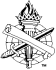 “Get behind Me, Satan! You are an offense to Me…” (Matthew 16:23)
A cause of sin
skandalon: “a trap-stick…a snare… occasion to fall (of stumbling), offence, thing that offends, stumblingblock” (Strong’s)
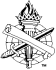 2
Stumbling Block(Offense)
“Any impediment placed in the way and causing one to stumble or fall” (Thayer)
Blind person, Leviticus 19:14
Jesus | Gospel, 1 Peter 2:7-8 (Isaiah 8:14); 1 Corinthians 1:23
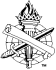 3
Stumbling Block(Offense)
“Any impediment placed in the way and causing one to stumble or fall” (Thayer)
Any person or thing that draws another      into sin, Judges 2:3, 11-13
Allurement, enticement or cause to sin, Matthew 18:6
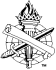 4
Stumbling Block(Offense)
How can I be a stumbling block?
Who is a stumbling block? 
How do I avoid being a stumbling block?
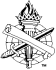 5
By minding the things of men instead of God, Matthew 16:21-23
Let my emotions, motives and intentions oppose God
Carnal mind, Romans 8:6-8
Spiritual mind avoids being stumbling block, Col. 3:1-2
How do I become a Stumbling Block?
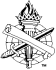 6
By having a lack of love, 1 John 2:10-11
Love is careful not to be one
Displayed by our words    and deeds to each other, Colossians 3:12-15
How do I become a Stumbling Block?
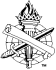 7
By having too high of an opinion of myself (conceit), 1 Corinthians 8:1-3
Trust my own knowledge instead of Scripture
Must love God more than self to prevent becoming a stumbling block
How do I become a Stumbling Block?
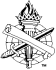 8
Preventing people from coming to Jesus, Matthew 19:13-15; 3 John 9-10
False teacher, Rom. 16:17-18
cf. Peter, Matthew 16:22-23
Exploit you, 2 Peter 2:1-3
Identifying Stumbling Blocks
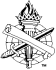 9
An ungodly influence, 1 Corinthians 15:33 (Eph. 5:5-7)
Influence edifies or lays snares 
Values (2 Timothy 4:10)
Associations (1 Kings 11:3-4)
Words (1 Timothy 4:16; 2 Timothy 4:3-4)
Identifying Stumbling Blocks
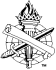 10
Misusing a personal liberty, 1 Corinthians 8:9-13; 10:31-33
Leading weak conscience to violate itself (9)
Forego liberty to avoid being a stumbling block (13)
Identifying Stumbling Blocks
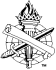 11
Judging one another’s liberties, Romans 14:13 (1-4)
Respect conscience of others
Without being contemptuous or condemning
Refusing to always forgive, 	Luke 17:1-5
Identifying Stumbling Blocks
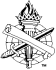 12
Binding human traditions (opinions), Matthew 23:4
Such fault-finding is rooted in human tradition, Mk. 7:1-3
Urging and condoning sinful conduct, Revelation 2:14
Identifying Stumbling Blocks
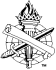 13
Presence (7)
Peril (6)
Punishment (6-7)
Prevention (8-9)
Danger of Stumbling BlocksMatthew 18:6-9
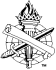 14
No disciple of Jesus wants to be a stumbling block!
Good intentions do   not excuse us
Honest examination
Humble repentance
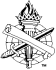 15